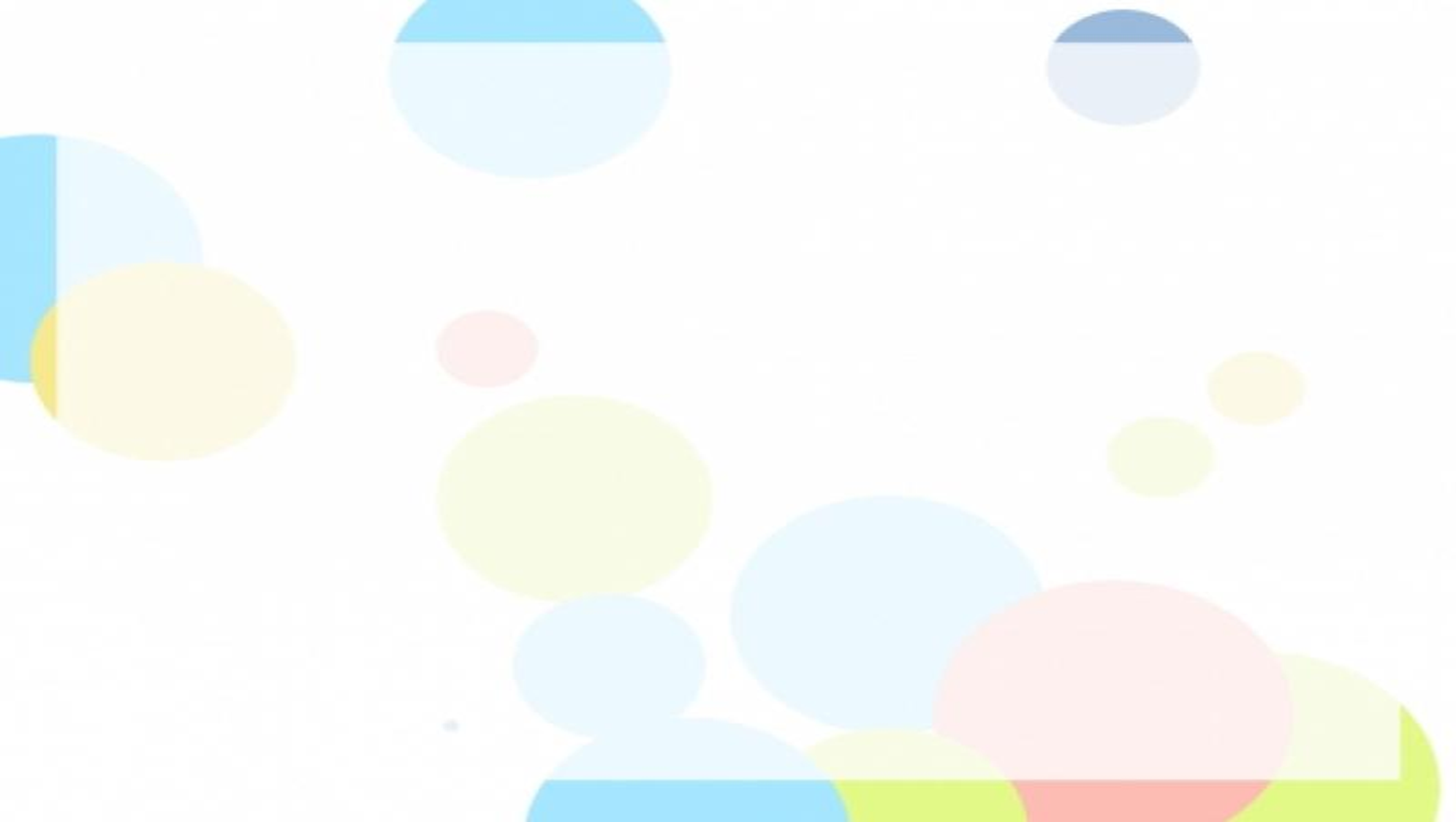 ت   تــ
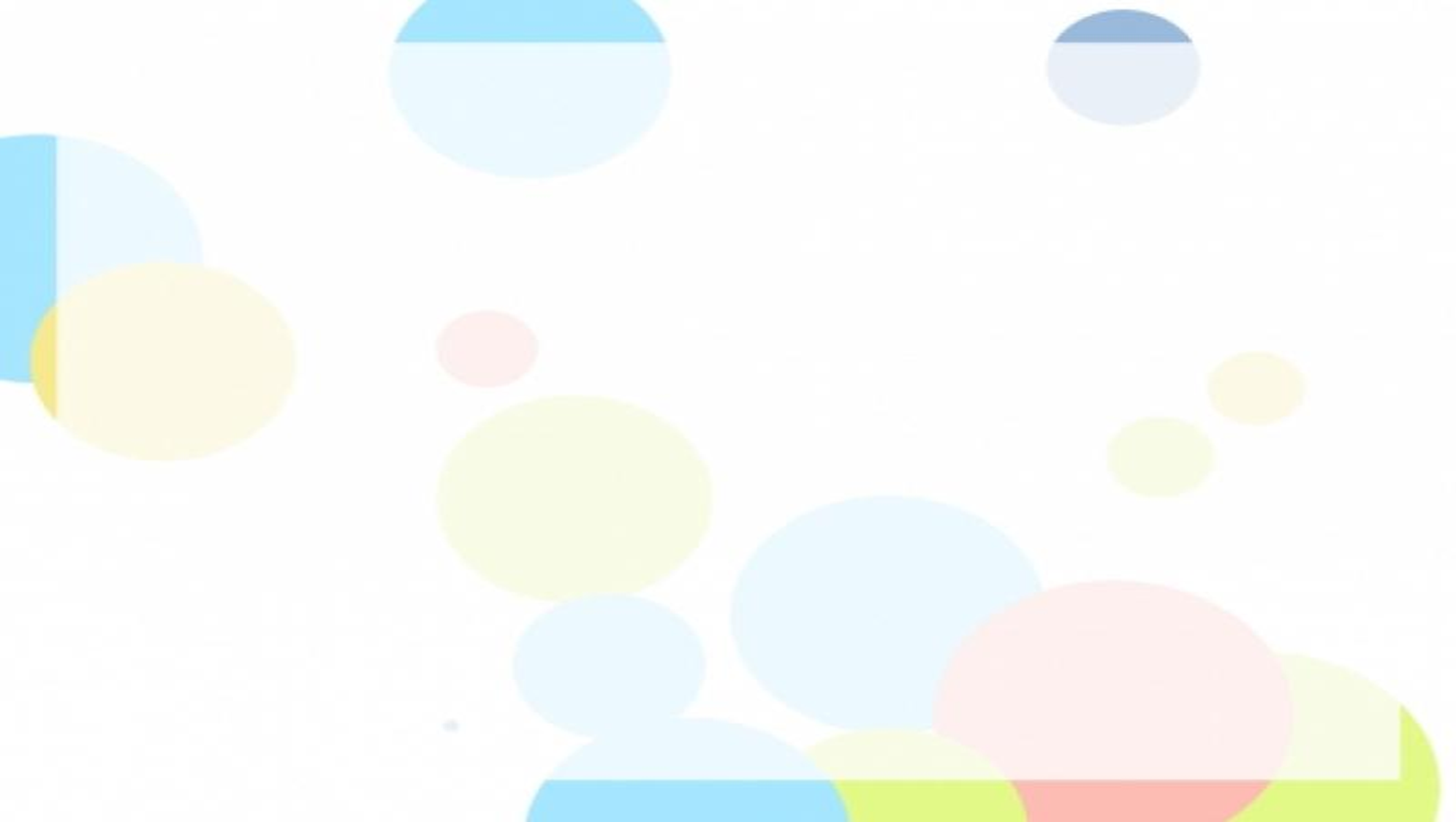 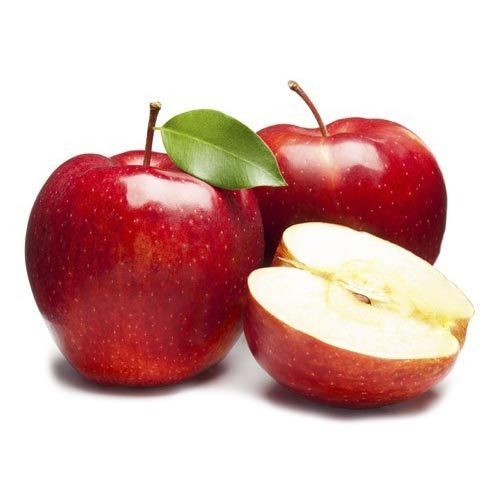 تُـفاح
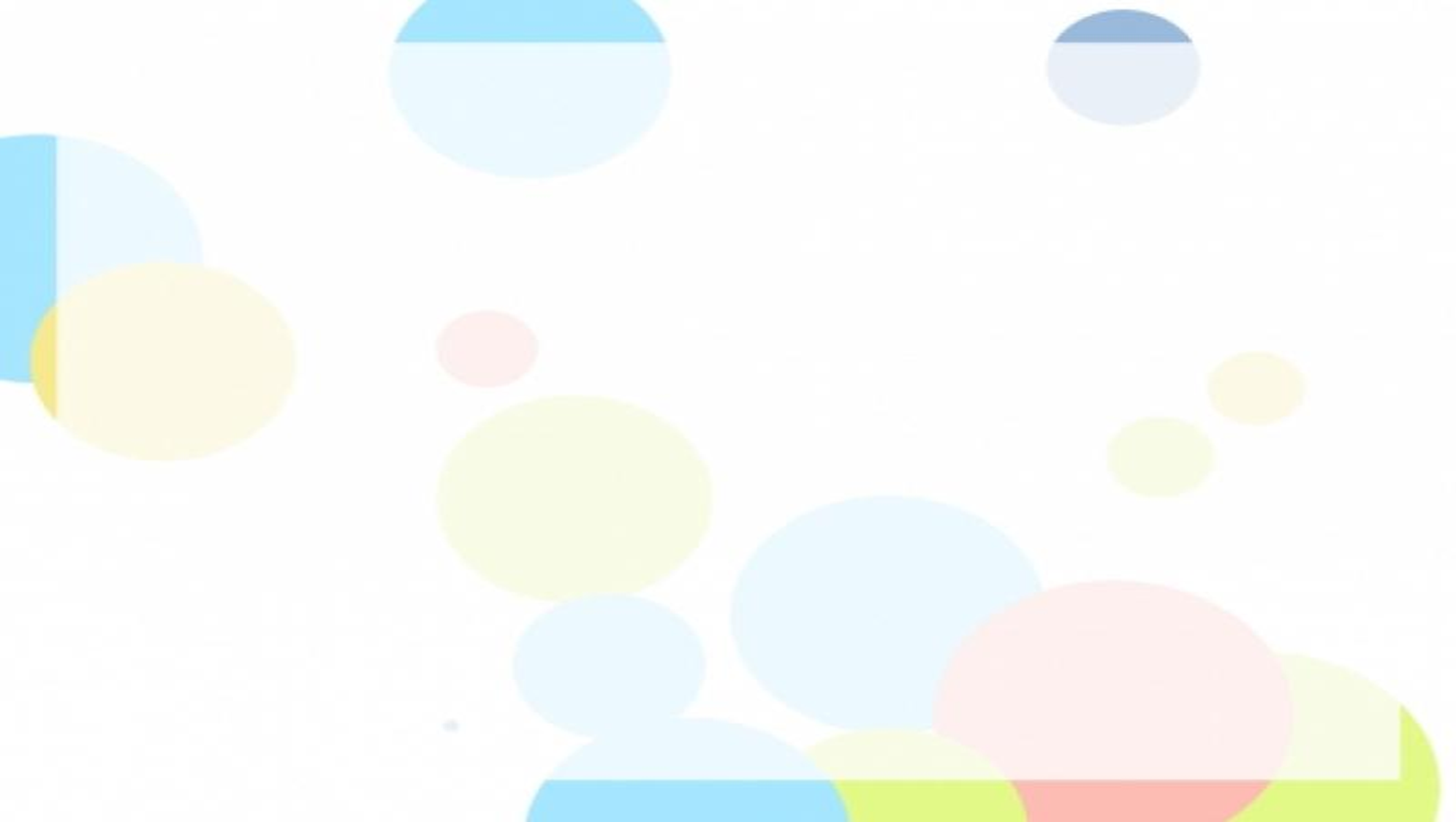 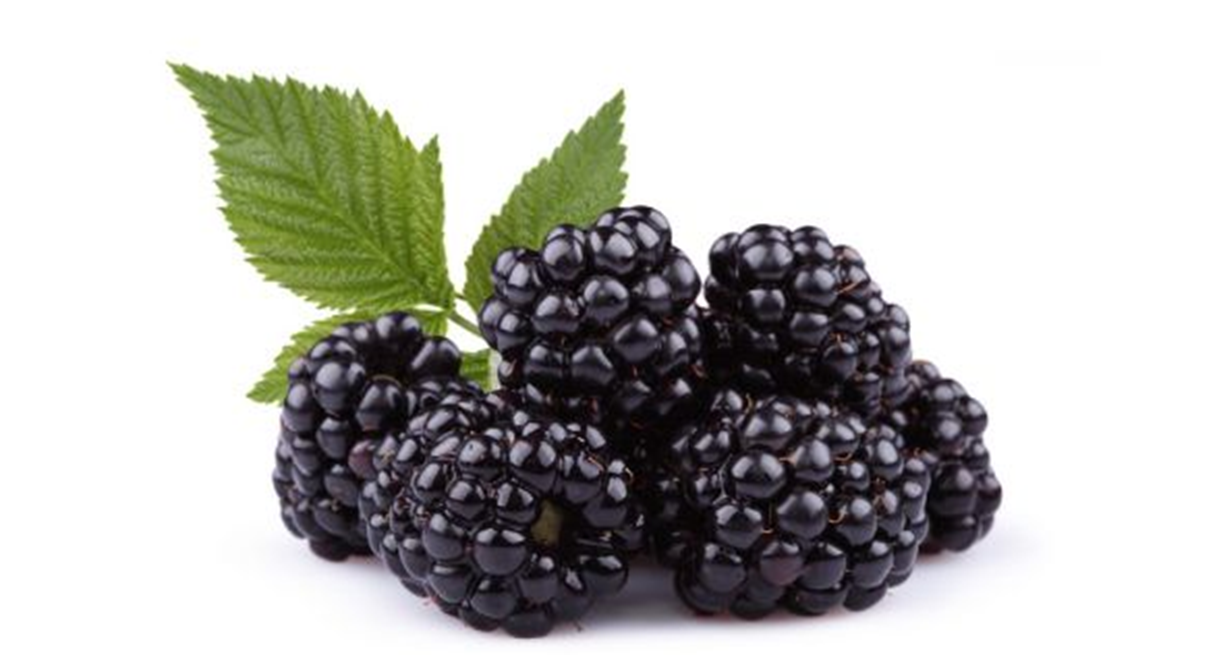 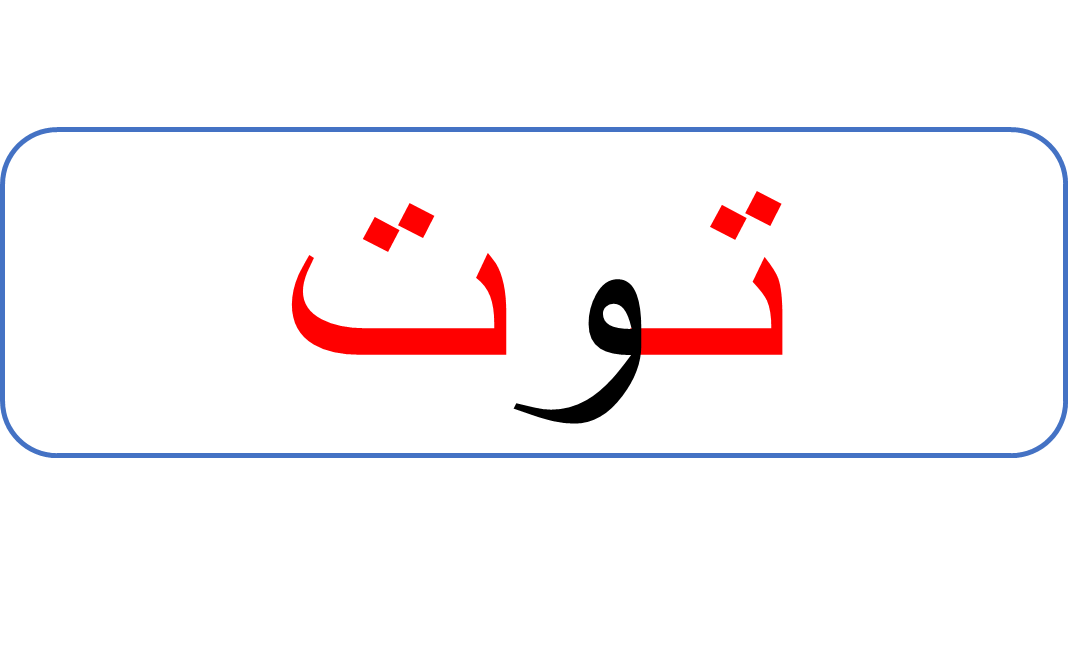 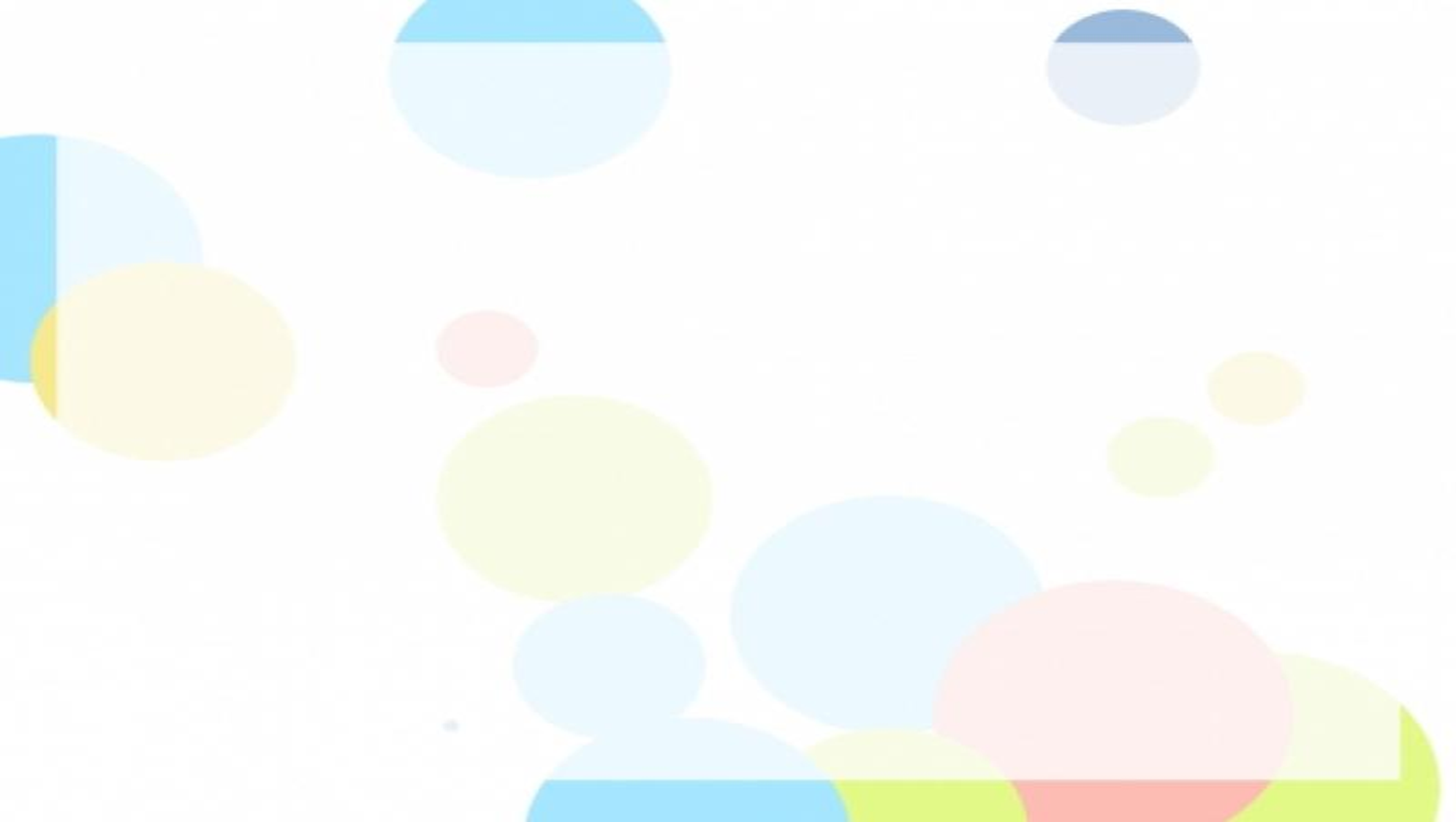 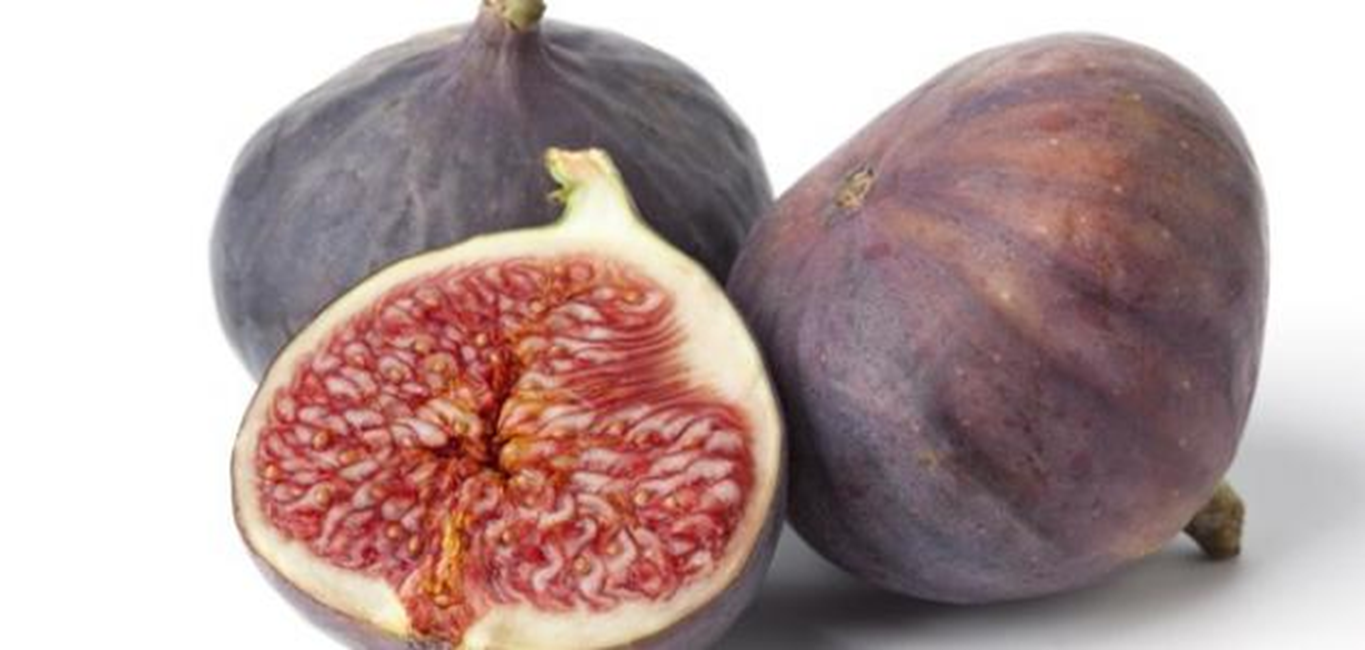 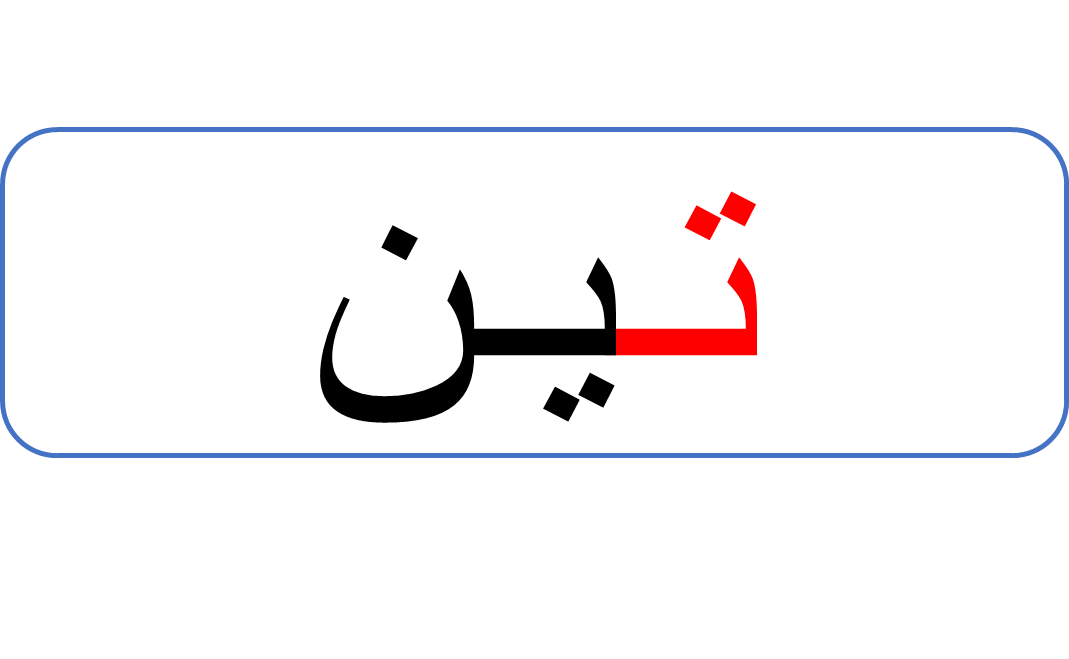 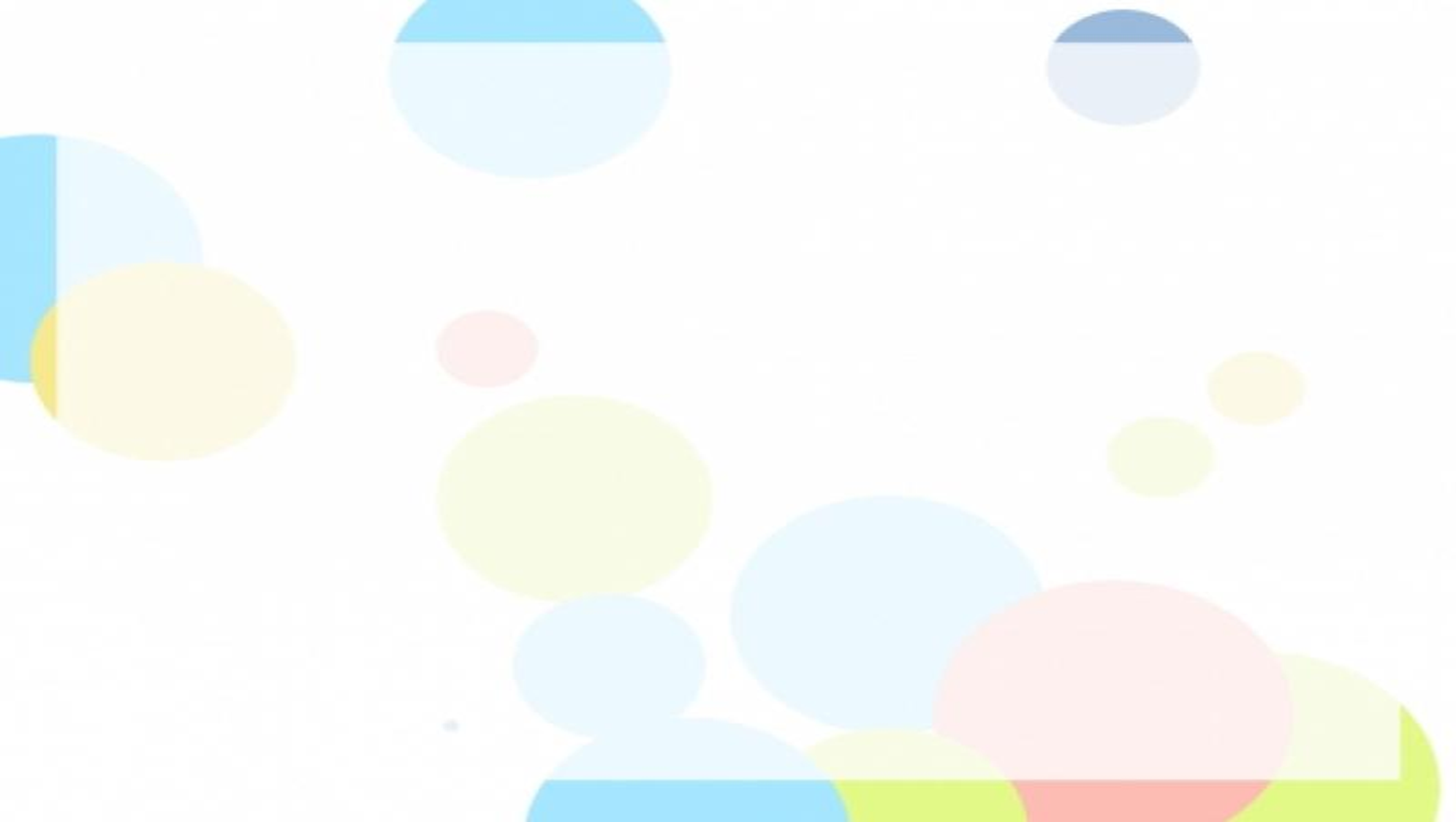 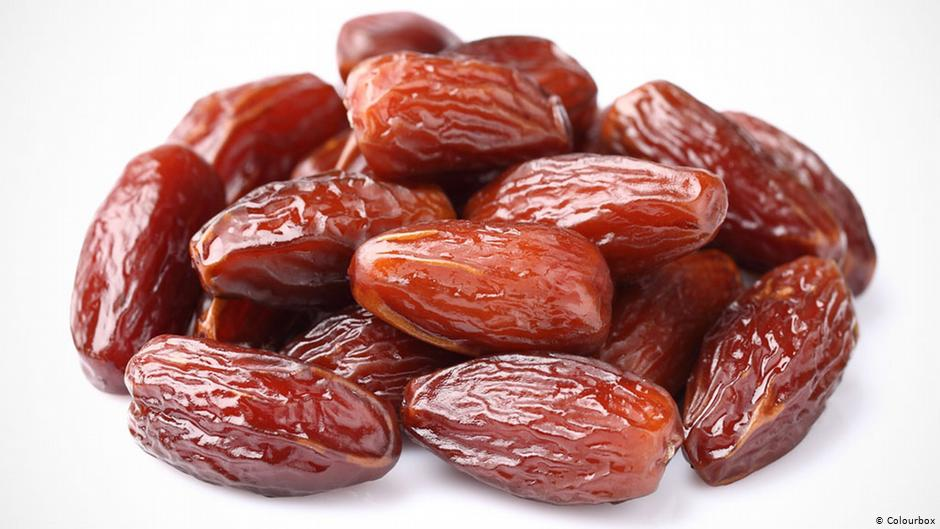 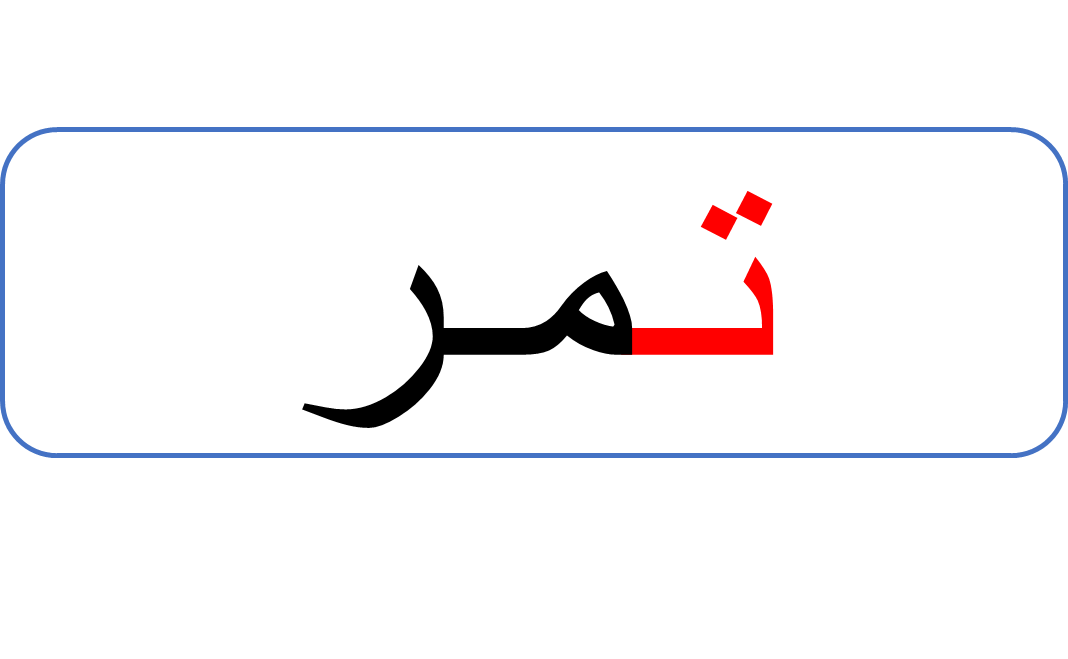 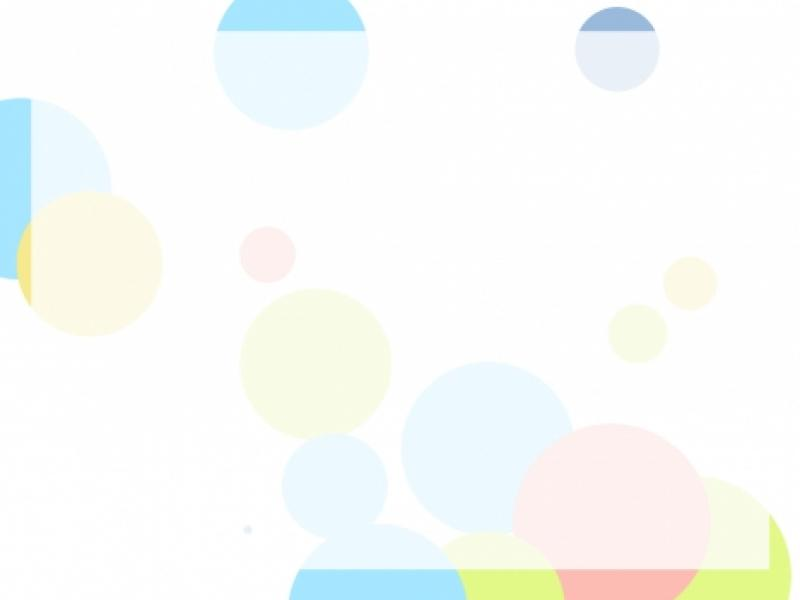 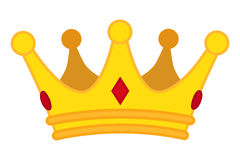 تـاج
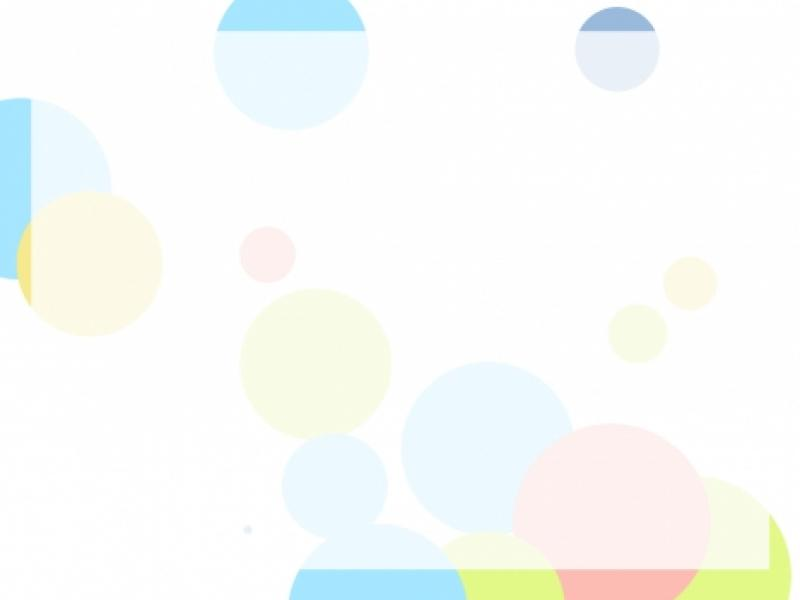 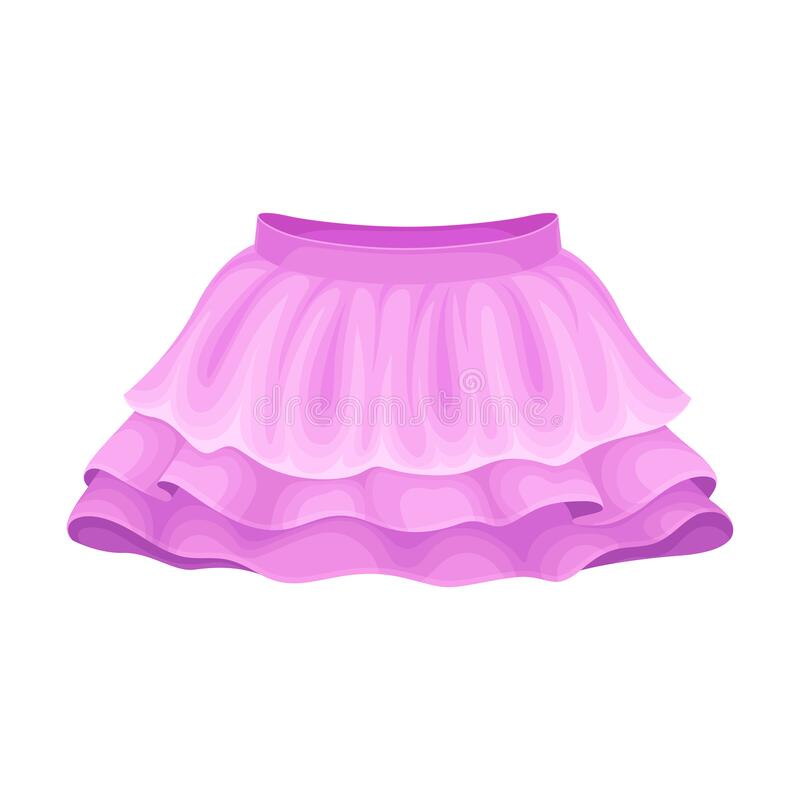 تَـنـورة
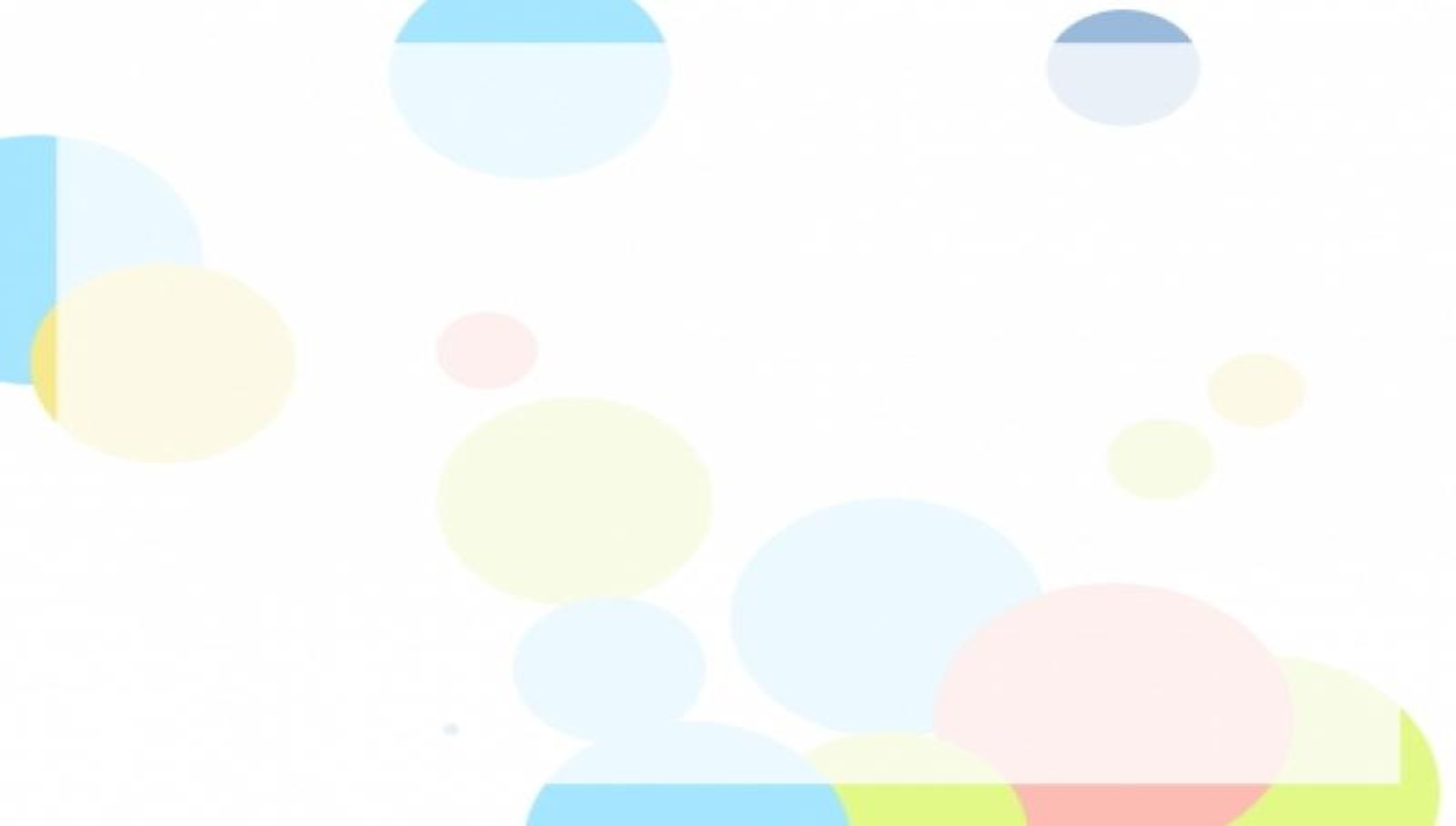 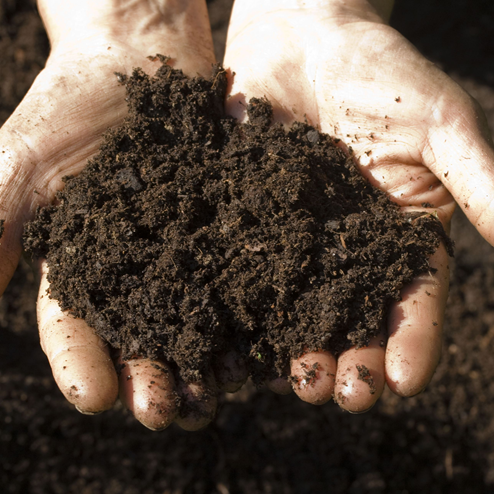 تُـراب
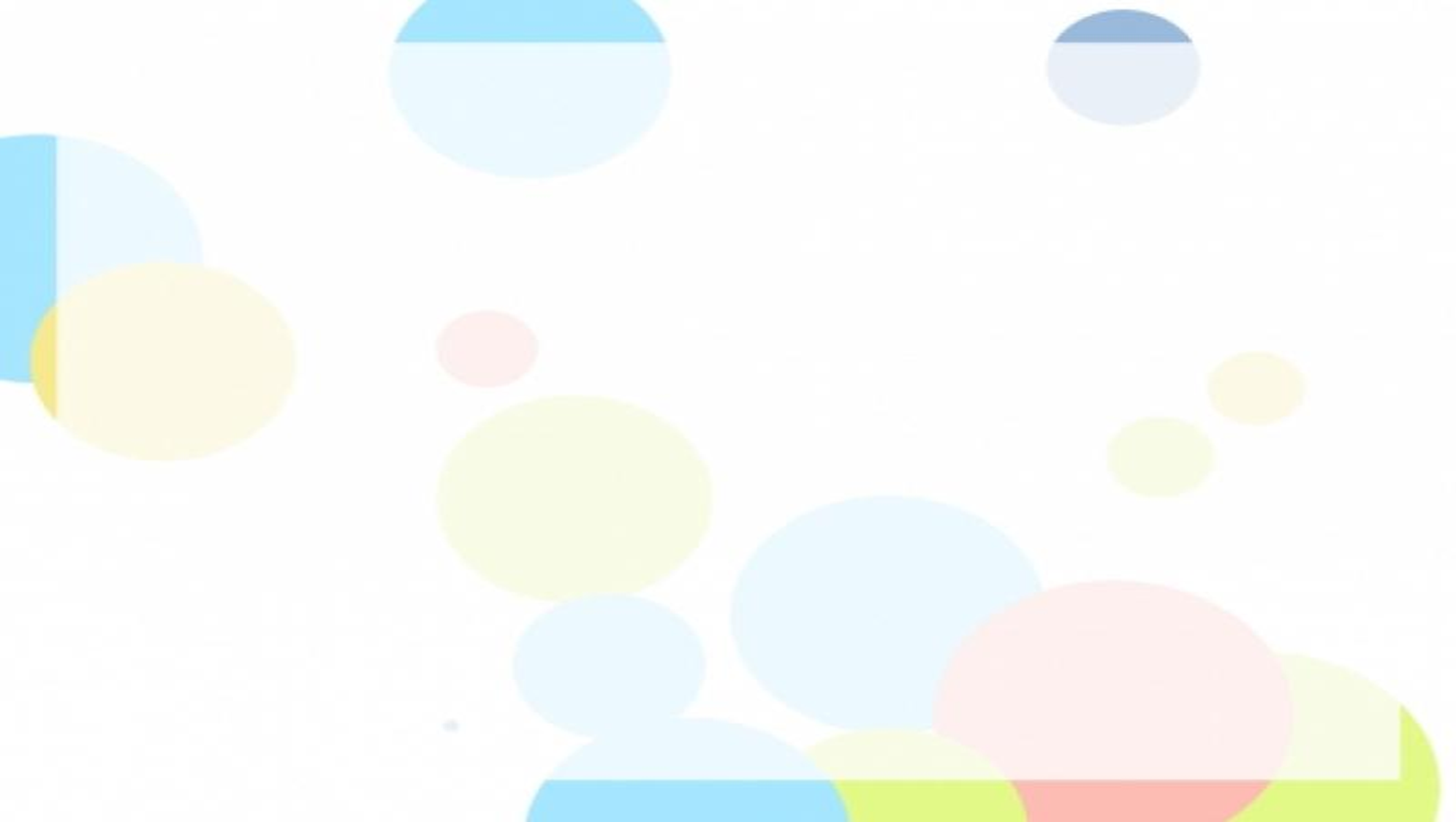 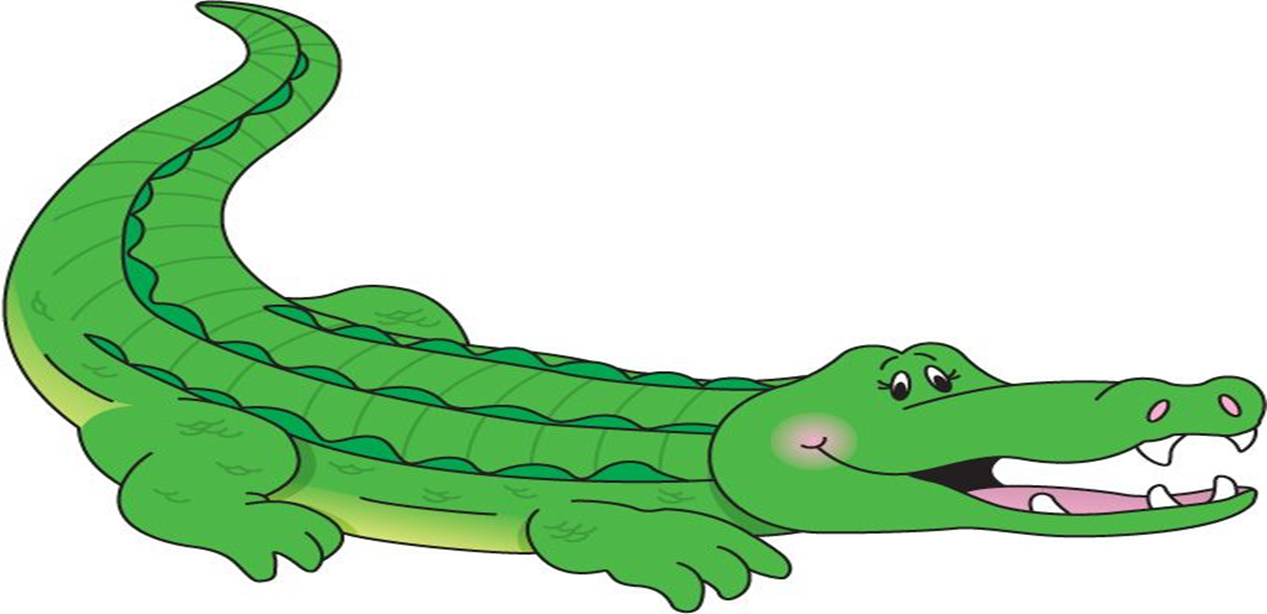 تِـمساح
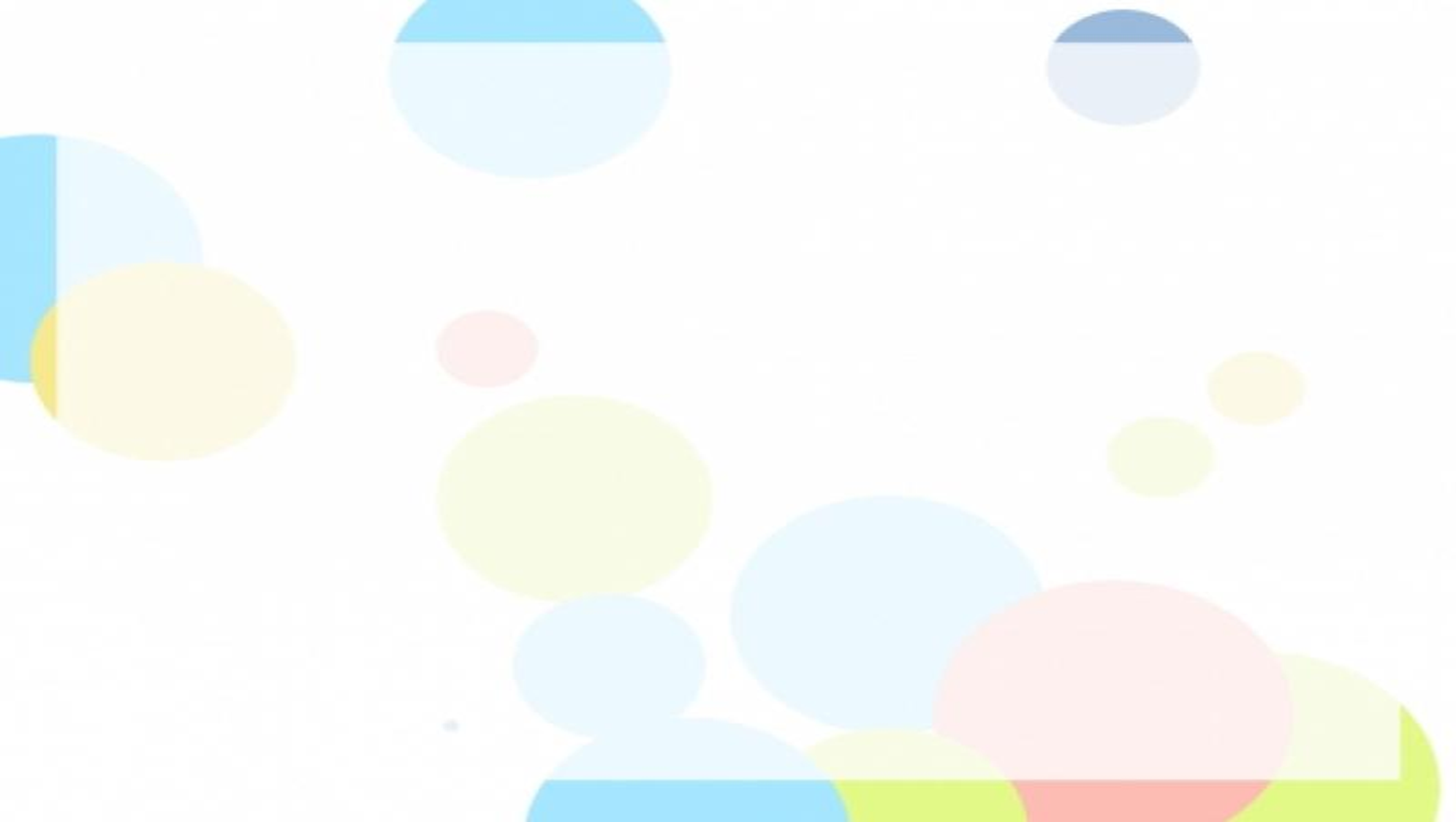 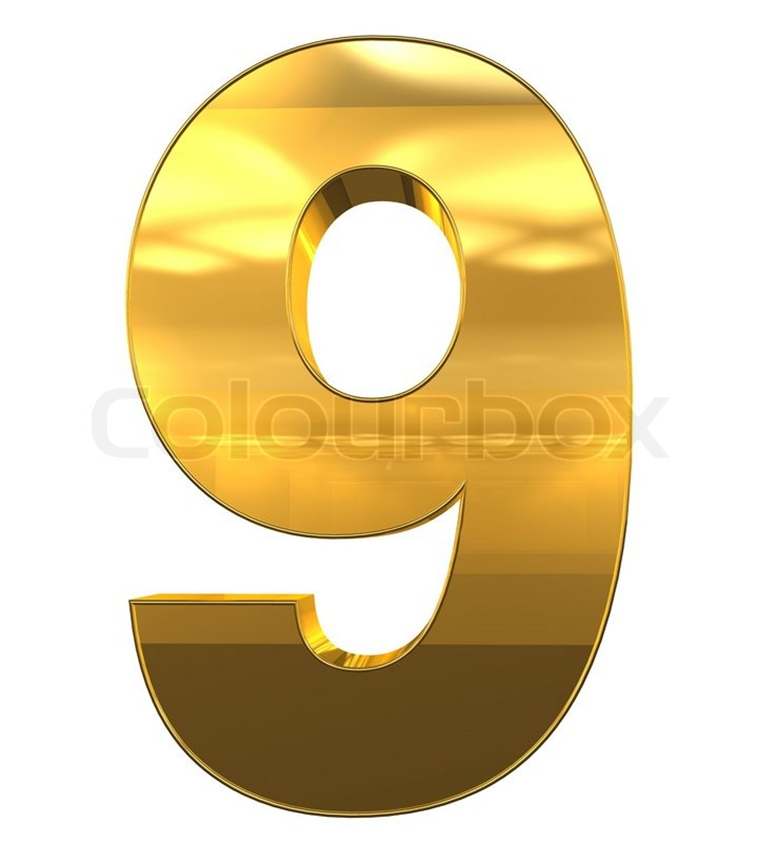 تِـسعة